Band Performance Basics
Matching
What to Listen for and Adjust to
Musicians listen to each other and match the following:
Tone Quality – Imitate the best tone in the section.

Pitch – Sound like one.  Play in tune.

Dynamics – Blend with others.  Don’t stick out.
Releases
How to perform a good release.
Band members should release in the following order:
High instruments release first.

Middle instruments release second.

Tubas release last.
Playing Position
How to hold band instruments.
Band instruments should be held as follows:
Hold flutes parallel to the floor.

Hold clarinets at a 45 degree angle.

Concert band trumpets are pointed at the stand.

Jazz Band trumpets are pointed above the stand.

Trombones are always pointed above the stand.
8th Notes Tied Across a Bar Line
8th notes tied across a bar line should be played
SHORT.
Long Notes Tied to Short Notes
To play a long note tied to a short note precisely,
REST ON THE SHORT NOTE.
Classical Grace Notes
Classical grace notes are played as illustrated:
FULL VALUE AND ON THE BEAT.
20TH Century Grace Notes
20th century grace notes are played as illustrated:
JUST BEFORE THE BEAT.
Trills
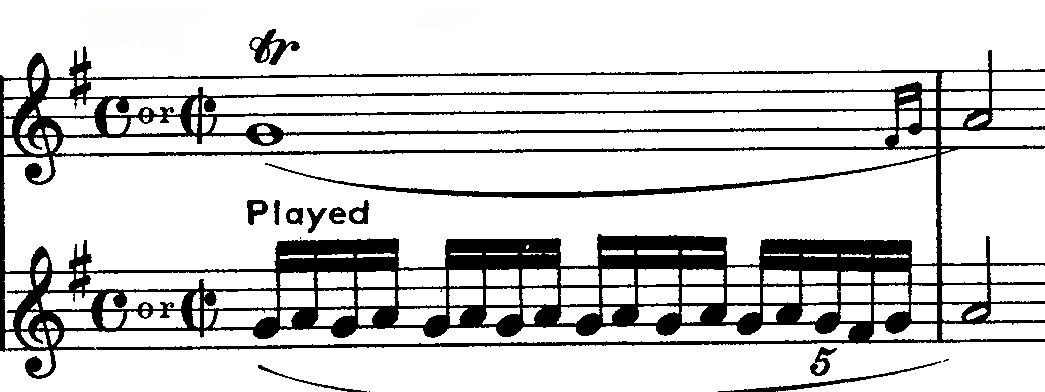